GEPROC             Gerência de Processos Sanitarios
Fabrício Buthevicius Barbosa
EQUIPE / CONTATO
FABRÍCIO
(67) 3312-1102
geproc@saude.ms.gov.br

OLÍVIA 
(67) 3312-1116
alvara@saude.ms.gov.br

JULIO
(67) 3312-1116

CRISTÓVAO
(67) 3312-1102
Processo de Licenciamento Sanitário
Documentação da empresa
Projeto físico aprovado, prova de constituição, RTs, Lista de equipamentos, Lista de atividades...

Relatório de Inspeção
Conclusão Satisfatória ou Satisfatória com obrigações à cumprir

Licença Sanitária 
Válida por uma ano
Processo Administrativo Sanitário
Auto de Infração Sanitária
Abertura do processo
Defesa/Impugnação
Manifestação dos autuantes
Decisão (julgamento 1ª instância)
Coordenadoria de Vigilância Sanitária

1º Recurso
Decisão de 2ª Instância
Superintendência-Geral de Vigilância em Saúde

2º Recurso
Decisão de 3ª Instância
Secretário de Estado de Saúde
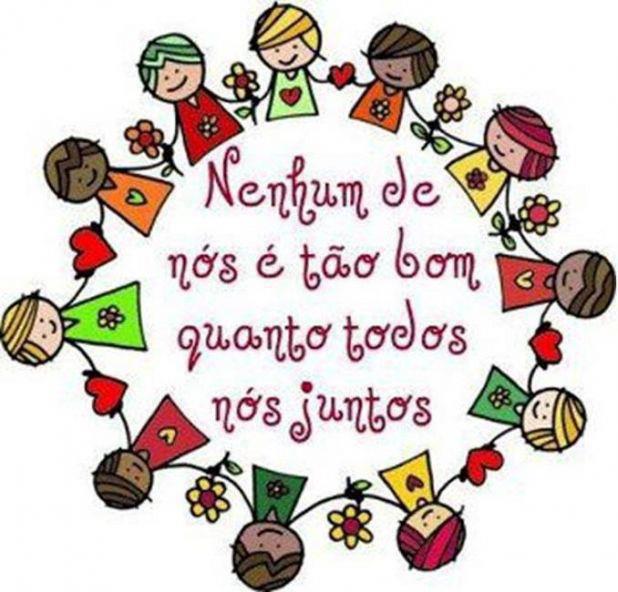 Bom Dia!!!
geproc@saude.ms.gov.br
(67) 3312-1102